Indus River Valley and Chinese Civilization
Oracle Bone
Animal bones or tortoise shells that priests scratched questions for the gods.  They would interpret how the bones broke.
Mandate of Heaven
Devine approval to rule.
Feudalism
A system where nobles, or lords, are granted the use of lands that legally belong to the king.  System began in China and will also be used in Japan and Europe.
Dynasty
A succession of rulers from the same family or line.
Other Areas of Civilization
The civilizations in Mesopotamia rose and fell and left behind many artifacts that help historians understand their civilizations. 
This also occurred in what is today Pakistan and India.
The civilizations in this area were concentrated in the Indus valley.
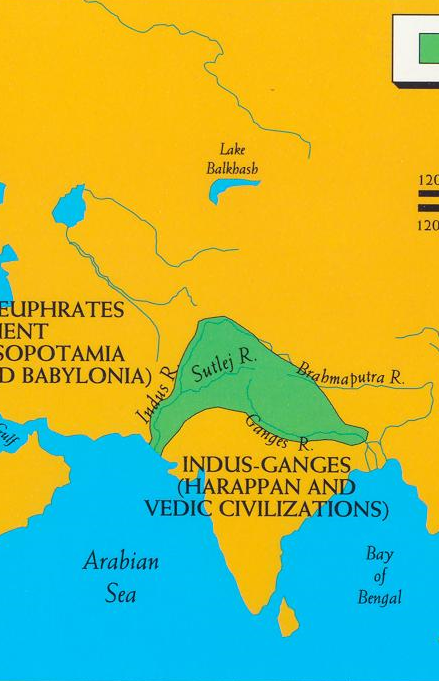 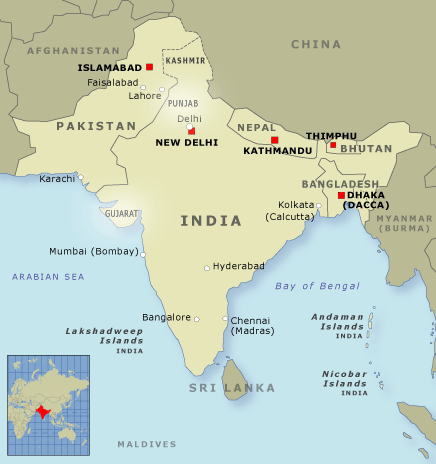 Geography of the Indian Subcontinent
The region is characterized by mountain ranges to the north and deserts to the south. 
Three mountain ranges protected the early cultures of the region 
Hindu Kush Karakorum, and Himalayan. 
A larger flat and fertile plan was centered on the Ganges and Indus rivers.
The area is subject to seasonal winds that bring rain known as monsoons.  
The rains cause flooding which helps to deposit mineral rich soil in the plans regions.
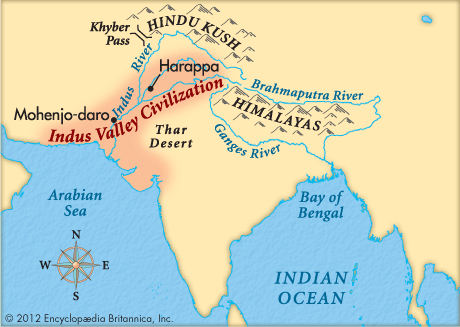 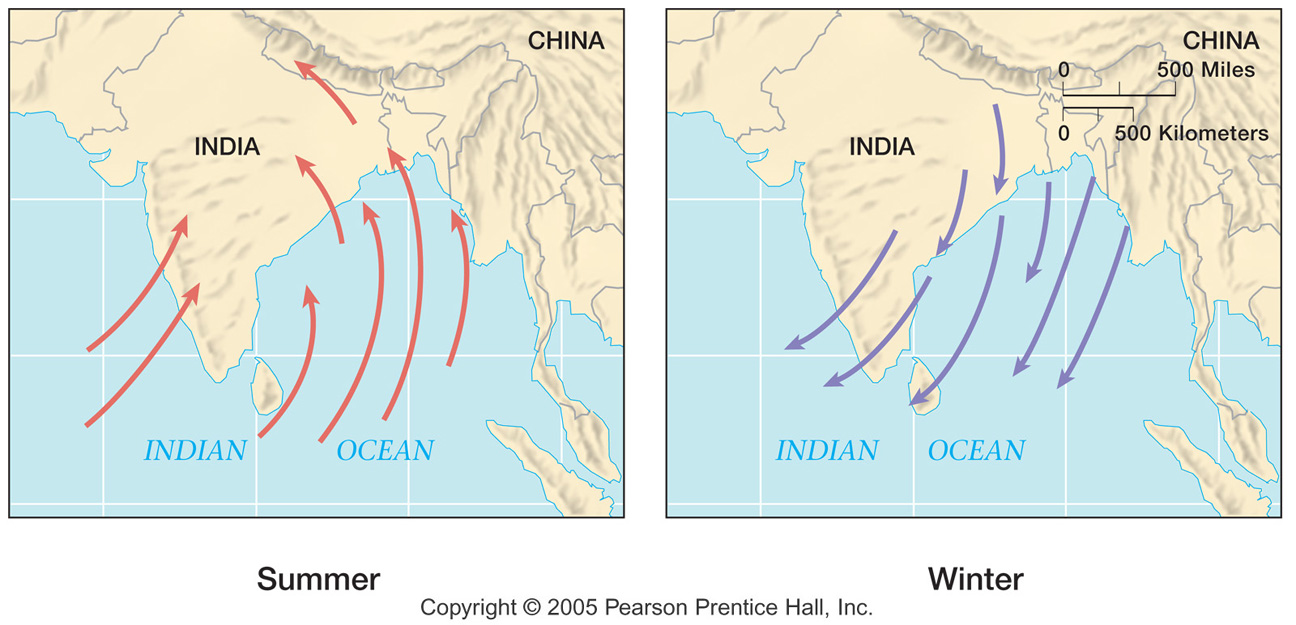 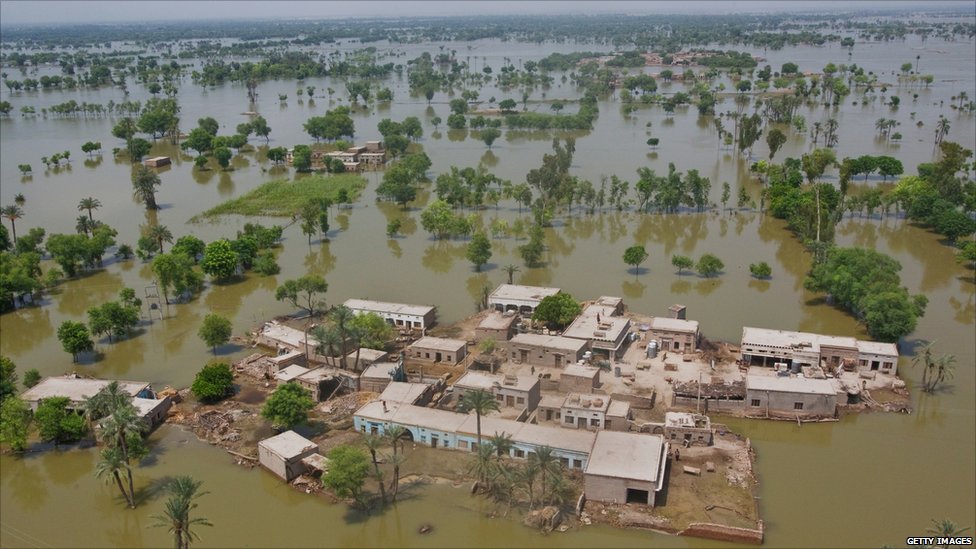 First Cultures on the Indus
Little is known about the first cultures because the writing system has not yet been translated. 
The civilizations of the Indus river influenced a region greater than that of Mesopotamia.
It is unclear how civilizations came to be along the Indus.  Some believe that groups came from the sea and settled in the south; others believe nomads could have made their way through the Hindu Kush in the north. 
By 2500 B.C. the civilizations of the Indus were constructing planed cities. 
These were more complex than those in Mesopotamia.  
These cities were created on a  grid system with fortified centers.  They were often built on mud-brick platforms for protection against flood waters.
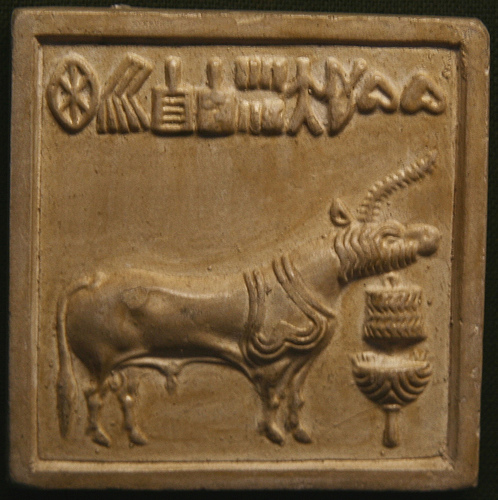 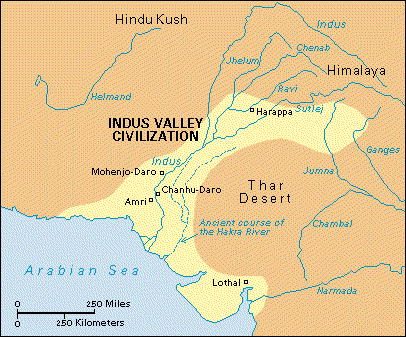 Harappan Culture
People developed their own unique writing system.
Religion played an important role in the culture.  Conflict with outside groups was infrequent.  The people had close ties to animals.
People traded via land routes with Persia  to the west and by sea with other groups. 
Around 1750 BC the Indus River civilizations began to decline to shifts in the river.
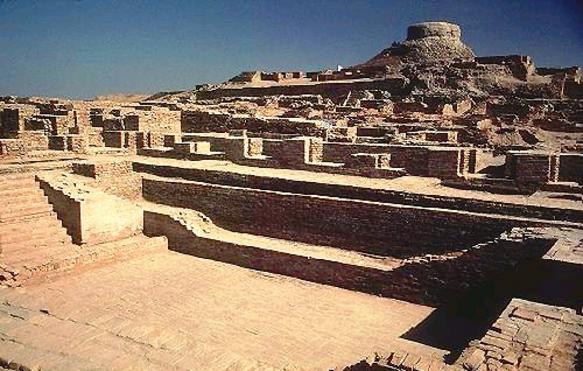 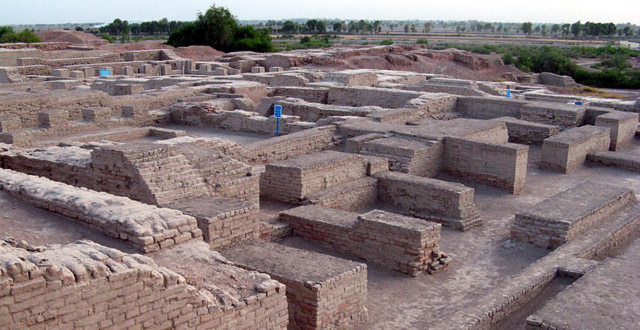 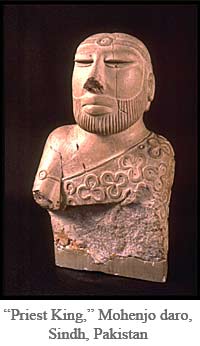 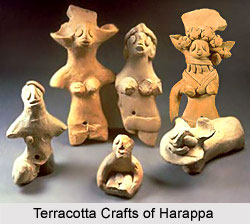 Civilizations in China
Civilizations sprang up along two major rivers in China, the Yangtze and the Huang He (Yellow River). 
Around 2000 B.C. farming settlements began along the Yellow River. 
The first large scale dynasty was the Shang (1700 B.C. -1027 B.C.)
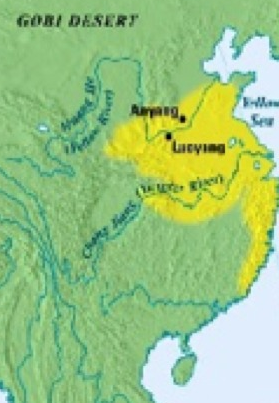 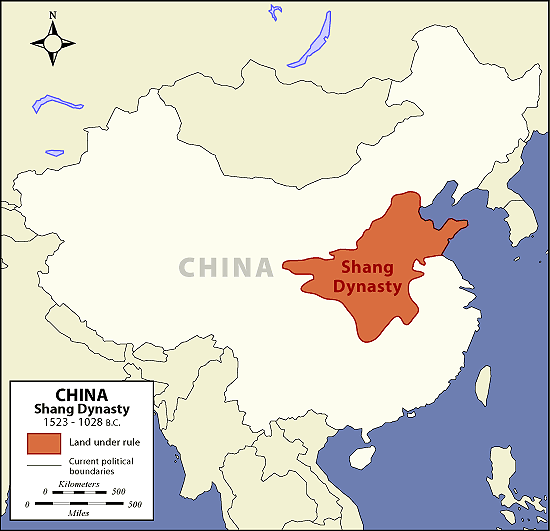 Chinese Culture
Family was a key component of Chinese culture.  The males (father) controlled the families land and made all the important decisions.  
At the ages of 13-16 a girl’s marriage was arranged. 
The society was divided along class lines too.  The culture was split between the nobles and the peasants. 
Nobles owned the land. 
Religion also played a vital role in the culture.  Families prayed to the ancestors.  Nobles sought council from priests who used oracle bones to ask the gods questions. 
The Chinese developed a system of writing where each character is symbol.  It had nothing to do with the spoken language.
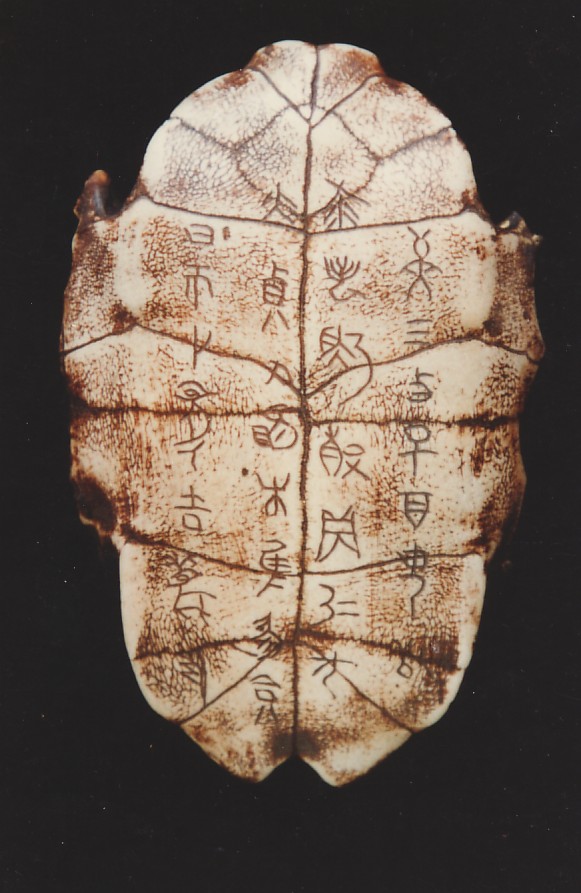 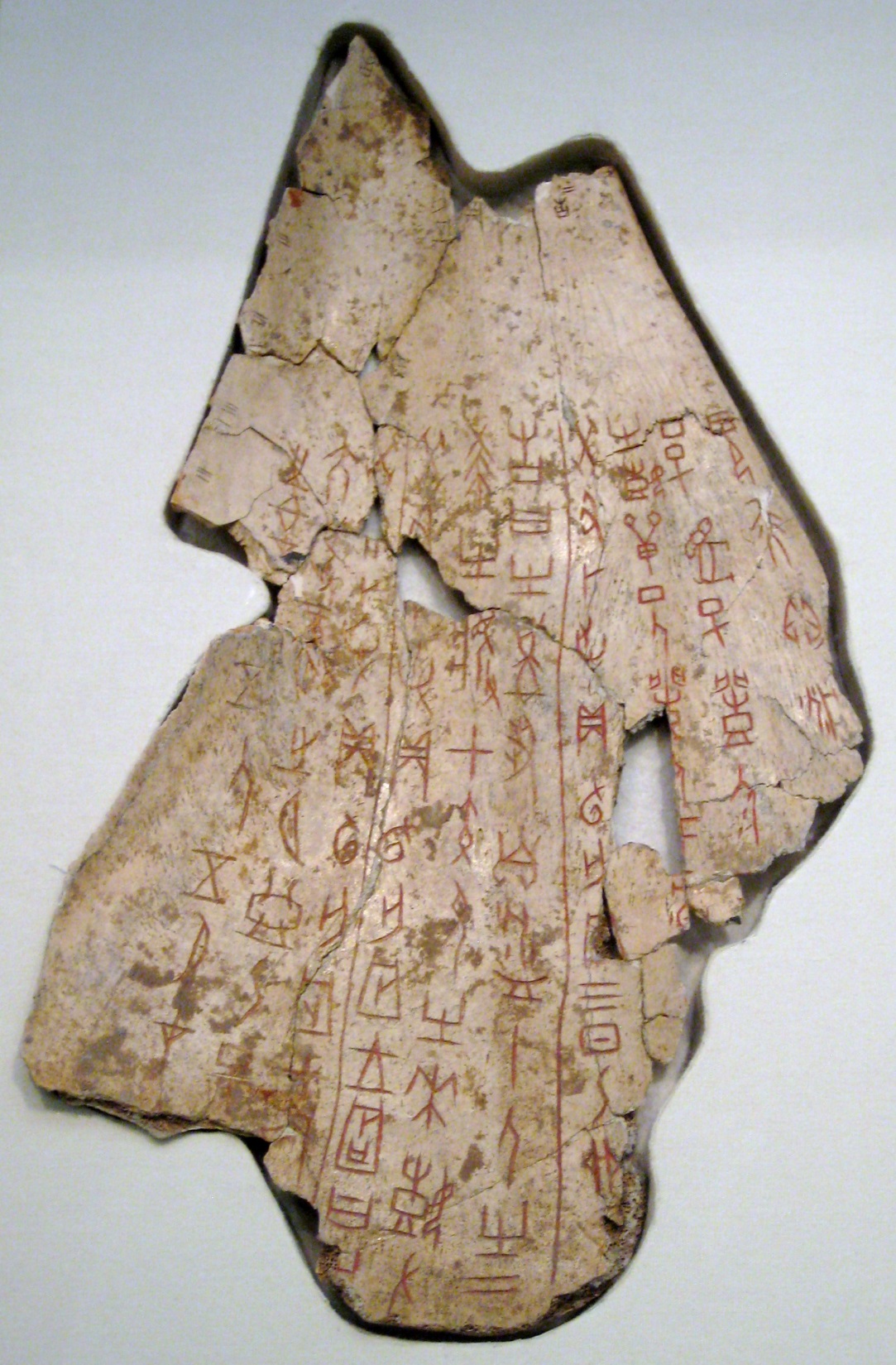 Zhou Dynasty
Around 1027 B.C. the Zhou overthrew the Shang.  
They declared that their ascension to power was ordained by the gods.  They believed that had the Mandate of Heaven. 
When natural disasters, war, or famine took place the idea of the Mandate of Heaven would cause new dynasties to arise.  This is known as the dynastic cycle.  
The Zhou Dynasty ruled using a system known as feudalism.  
A system where nobles, or lords, are granted the use of lands that legally belong to the king.
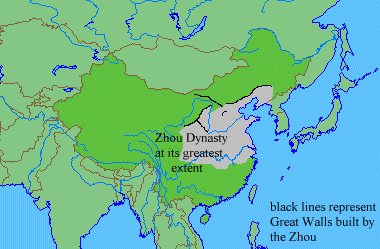 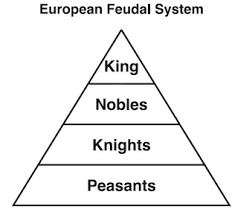 The Zhou created roads and canals that stimulated trade.  Coin money was introduced.  Blast furnaces were introduced to cast iron. 
The Zhou Dynasty collapsed as a result of warring factions among the nobles as many sought to be kings in their own right.
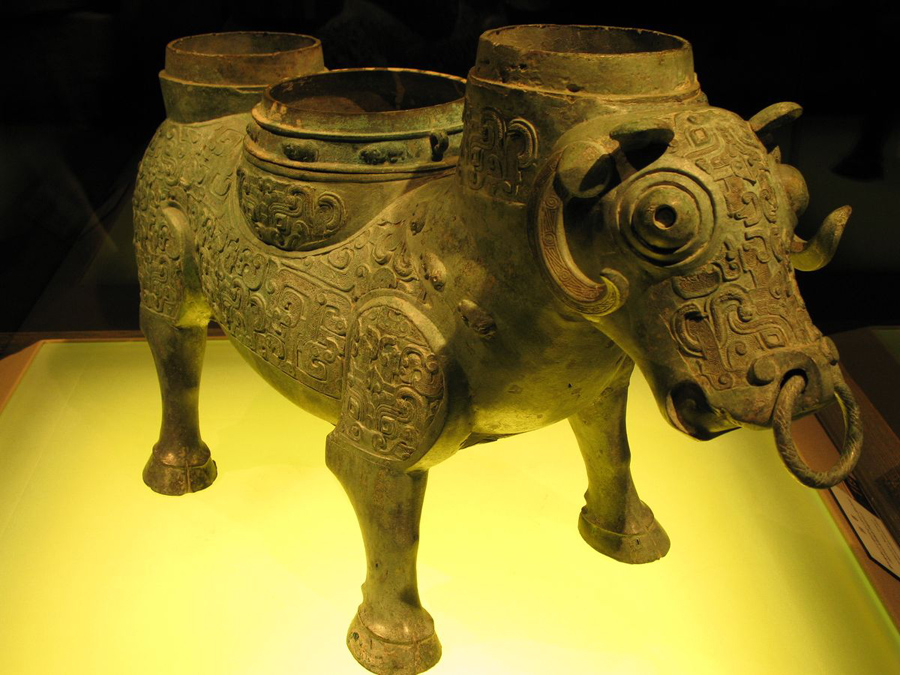 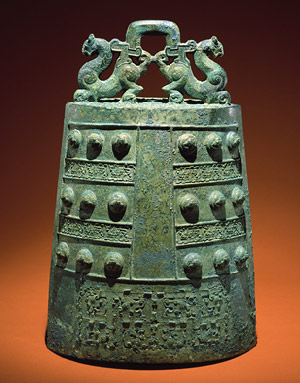 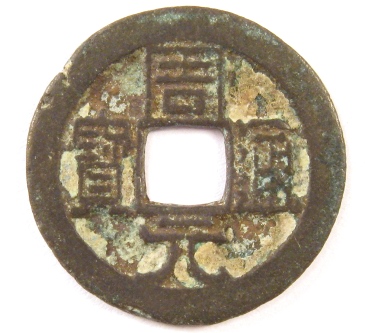 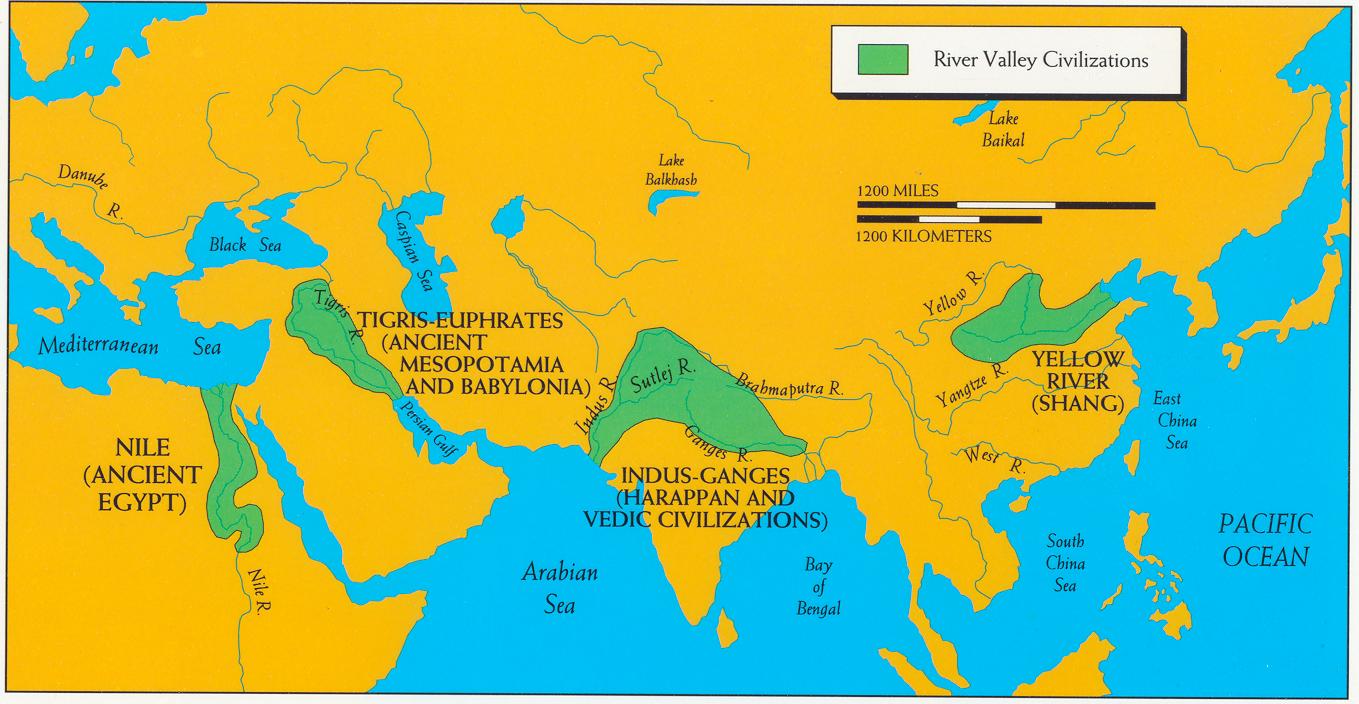